Megújuló energiaforrások
Készítette: Vician Anna
Magyar Tannyelvű Alapiskola és GimnáziumDunajská 13, 814 84 Bratislava
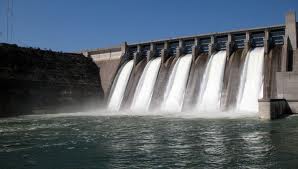 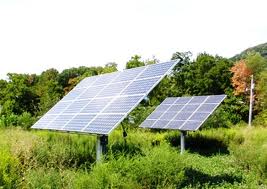 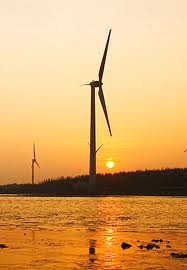 alternativenergia.hu
alternativenergia.net
solartisnapkollektor.hu
Tartalom
- Bevezető  4.-5. oldal 
- Rövid meghatározás  6. oldal 
-Felhasználás  7. oldal
A megújuló energiaforrások  fontossága 8. oldal
Mindennapokban 9. oldal
- Előnyök 10. oldal
- Hátrányok 11. oldal
 Napenergia 12. oldal
- Napenergia felhasználása 13.-14. oldal
Szélenergia és felhasználása 15.-16. oldal
Geotermikus energia 17. oldal
-   Egy pár kérdés 18. oldal
Befejezés 19. oldal
Bevezető
tirekifi.hu
davidpc.hu
Mi jut eszünkbe ha a megújuló “energia források”  szót halljuk? Mennyire gondolunk arra, hogy ha lehetőségünk nyílna, akkor szívesen fogadnánk?
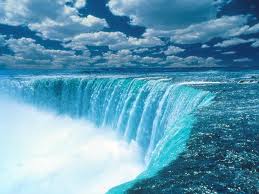 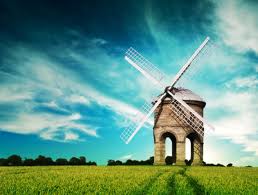 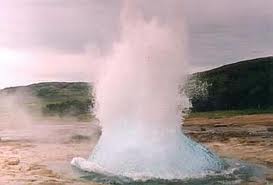 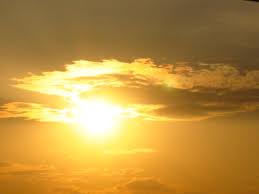 stsgroup.hu
szalmavirag.blog.hu
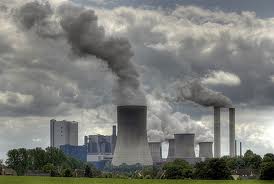 Ha pl. véletlenül egy nagy cégben döntő pozíción lennénk mi mellet döntenénk?
Az olcsóbb szennyező megoldások mellet vagy a kicsit drágább megoldás mellet, ami nem lenne döntő szerepű a pénz terén, csak lehet hogy nem vennénk új autót egy pár éves helyett . A választás rajtunk is múlhat, döntsünk helyesen.
alternativenergia.hu
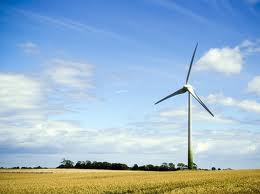 piacesprofit.hu
Rövid meghatározás
A megújuló energia forrásokat a természetből nyeri az ember, miközben nincs károsítva a természet és emberi segítség nélkül mindig felhasználhatóak mert maguktól megújulnak.
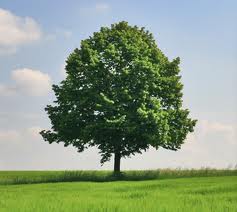 marvimpex.hu
Felhasználás
Megújuló energia források lehetnek:
  vízenergia (pl. vízerőművek stb.)
  napenergia (pl. napelemek, naperőmű)
  szélenergia (pl. szélmalmok)
 Stb.
Által nyerve.
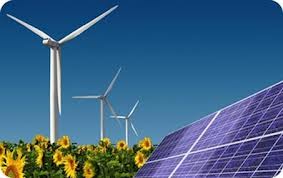 constructor.hu
A megújuló energia források fontossága
Ha az ember a megújuló energia forrásokat használja, akkor a természet tisztaságát őrzi(tisztább környezetben élhet),
 s bebiztosítja a fennmaradását az utánunk lévő embereknek.
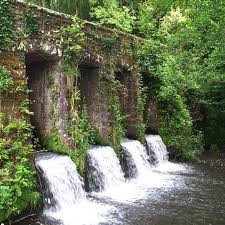 ujenergiak.hu
Mindennapokban
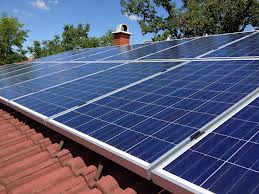 Egyre több helyen használnak az emberek  pl. napelemeket házuk  fenntartására.
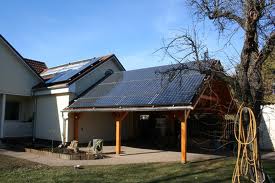 napelemek.org
Előnyök
Előny hogy emberi segítség nélkül újra termelődik.
Nem szennyezi a feldolgozása a környezetet.
Amennyire van esélyünk használjuk ki a megújuló energia forrássokat háztartásunkban!
Lássák mások is a környezetünket mint most van.
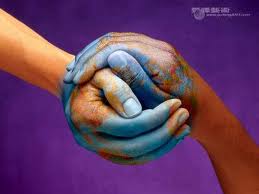 felsofokon.hu
Hárányok
Függ az időjárástól:
Pl. ott ahol kevés a szél, ott nem tudjuk kihasználni a szélet energiaforrásként,
   a napelemeket jó irányba kell helyezni,
   a vízenergiához elegendő mennyiségű víz szükséges.
sokszor nagyon drágák a pl. a napelemek stb.
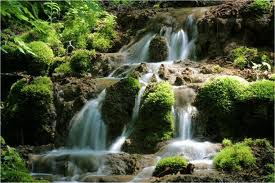 termeszetetvedo.network.hu
Napenergia
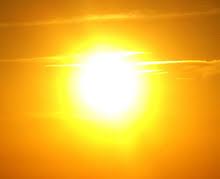 A nap energiájának  felhasználása több módon lehet: a nap hőjét felhasználni vagy átalakítani elektromos energiává.
Az emberek egyre fejletebb berendezésekkel törekszenek felhasználni a napot mint energiaforrást.
solartisnapkollektor.hu
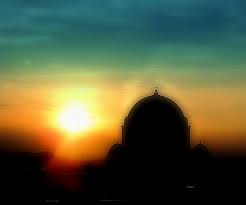 fotozok.hu
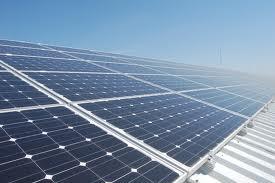 A napenrgia felhasználása  :
NAPERŐMŰVEK:
-szerte a világban találhatóak
- és napról napra több épül
-  viszont sokszor nagyon drágák a a napelemek stb.
cleanfuture.hu
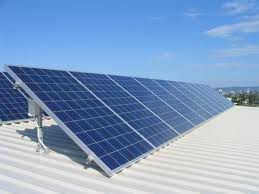 agricorner.com
- A hagyományos szénerőművek elősegítik a globális felmelegedést, ezért fontos, hogy minél több naperőművet építsünk , hogy ne szennyezzük a környezetünket .
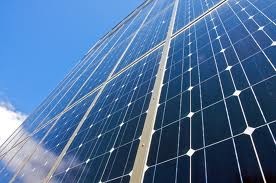 decodentcsene.com
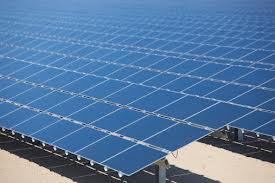 ujenergiak.hu
Szélenergia és felhasználása
A szelet energiaforrásként már nagyon régen kihasználtak az emberek.
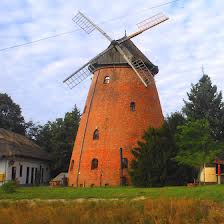 indafoto.hu
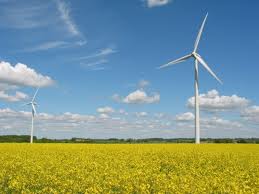 Manapság az ember a szélenergiát szélturbínák segítségével használja   fel .
Magyarországon is sokat találhatunk.
hg.hu
tisztajovo.hu
Geotermikus energia
A geotermikus energia a föld hőjéből származik.
Háztartásokban víz melegítésre használják, de elektromos energiává is át lehet alakítani.
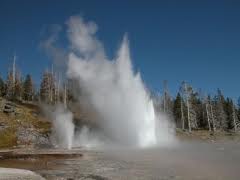 vitaminsziget.hu
Egy pár kérdés
Hol mindenhol lehet felhasználni a napenergiát?
Mi a hátránya a szélturbínáknak?
Remélem, meg tudtok felelni a kérdésekre ha figyeltetek.
Források:
stsgroup.hu
szalmavirag.blog.hu
davidpc.hu
tirekifi.hu
alternativenergia.hu
piacesprofit.hu
marvimpex.hu
constructor.hu
ujenergiak.hu
napelemek.org
felsofokon.hu
termeszetetvedo.network.hu
solartisnapkollektor.hu
fotozok.hu
cleanfuture.hu
agricorner.com
decodentcsene.com
ujenergiak.hu
indafoto.hu
hg.hu
tisztajovo.hu
vitaminsziget.hu
Befejezés  :)
Remélem, sok érdekeset megismertetek e rövid beszámolóval  és elgondolkodtatok a látottakon.
Köszönöm a figyelemet!